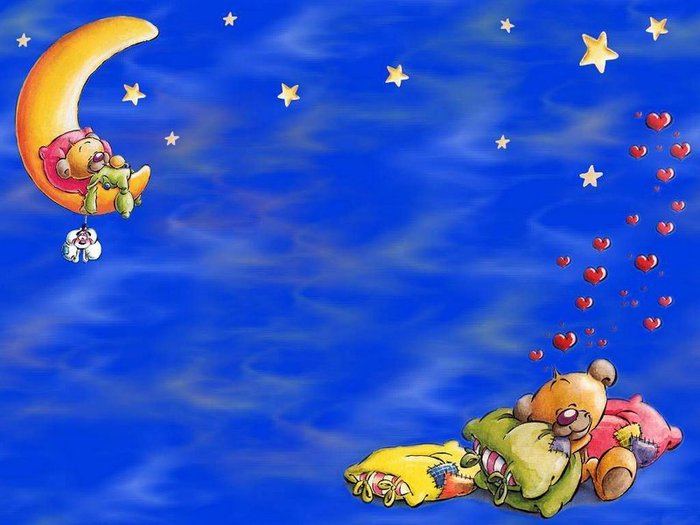 Муниципальное бюджетное образовательное учреждение средняя общеобразовательная школа № 2 р.п. Тумботино Павловского района Нижегородской области
МЕЖДУНАРОДНЫЙ ИНТЕРНЕТ – ПРОЕКТ «Диалог культу»
Конкурс  мультимедиа – проектов «Колыбельные мира»
Авторы: учащиеся 2 Б класса
 Карцева Екатерина
 Фокина Дарья
 Гусева Ирина
 Чиненкова Мария

Руководитель:  учитель начальных классов  Басарукина Ирина Ивановна
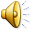 Колыбельная песня — песня, с помощью которой убаюкивают ребенка.
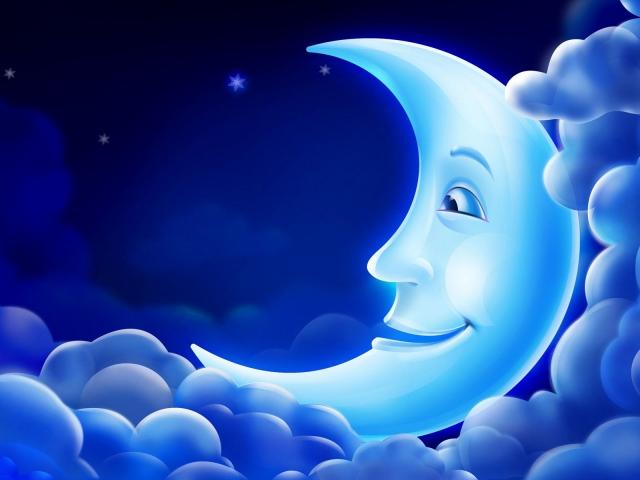 Один из древнейших жанров фольклора. Это мелодия или песня, напеваемая мамой для успокаивания и засыпания своего малыша.
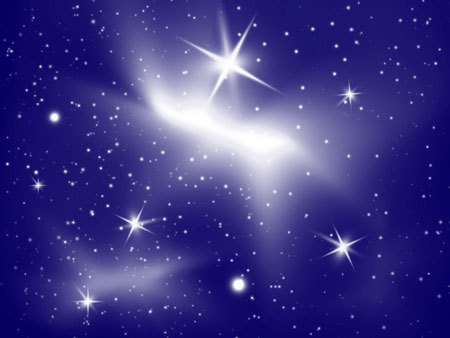 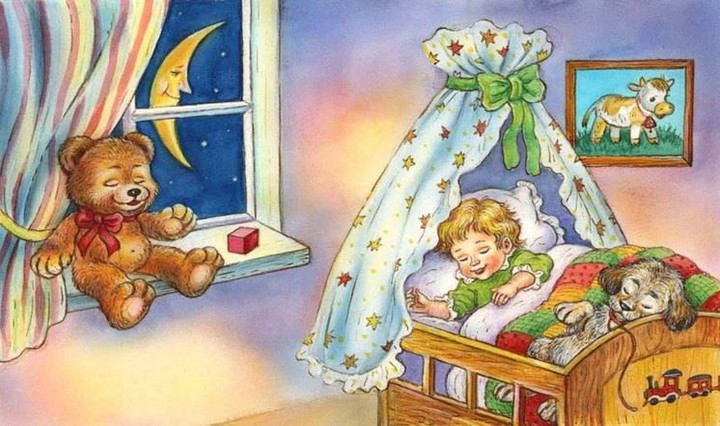 Колыбельные - идет от слова колыбать (колыхать, качать, зыбать).
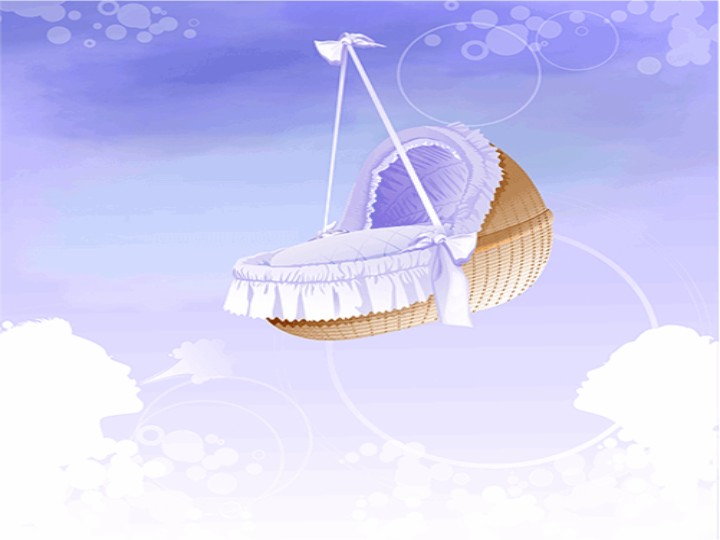 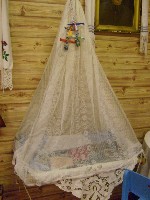 Колыбель на Руси  называли по разномулюлька, качка, зыбка …
Колыбе́ль — маленькая кроватка или корзина для грудных детей, позволяющая укачивать ребенка.
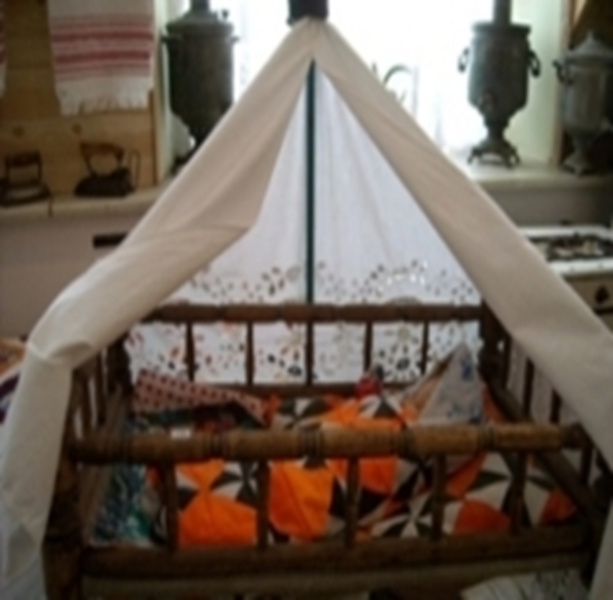 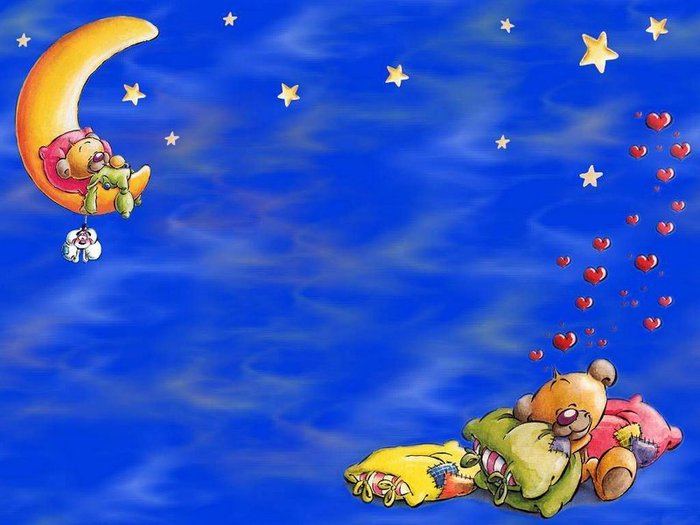 У всех народов колыбельная не требует каких-либо инструментов для её исполнения, достаточно только голоса.
Эта песня материнской души, любви и нежности.
Колыбельные песни -             
 удивительный дар прошлого.
Они несут  свет и добро, служат как обереги. Интересно, что материнские колыбельные имеются у всех народов. Значит возникли они не случайно.
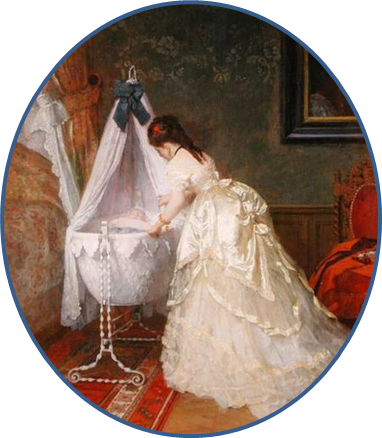 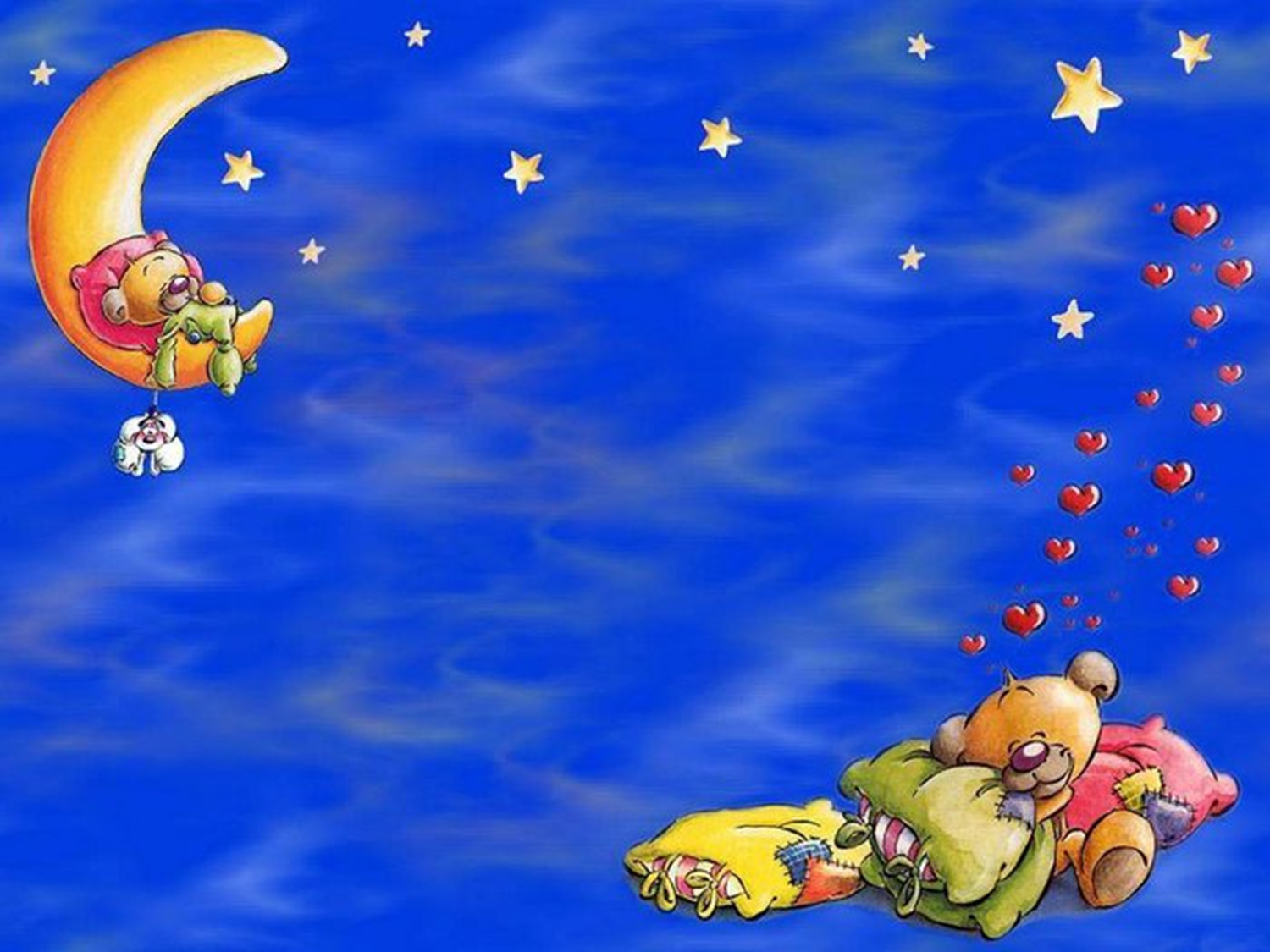 Появились эти песни в глубокой древности. Баюкала мать дитя и напевала простые ласковые слова. Понравившуюся песню повторяла дочь, добавляя свои слова, меняя мелодию. Так и тянулась народная песенная нить от семьи к семье, от  поколения к поколению.
Колыбельная - это и лирический рассказ об окружающем ребёнка мире и начальные представления о жизни.
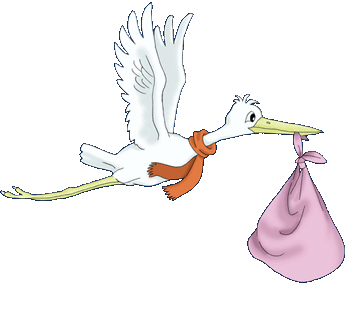 Тексты колыбельных очень разнообразны, их можно объединить в несколько групп.
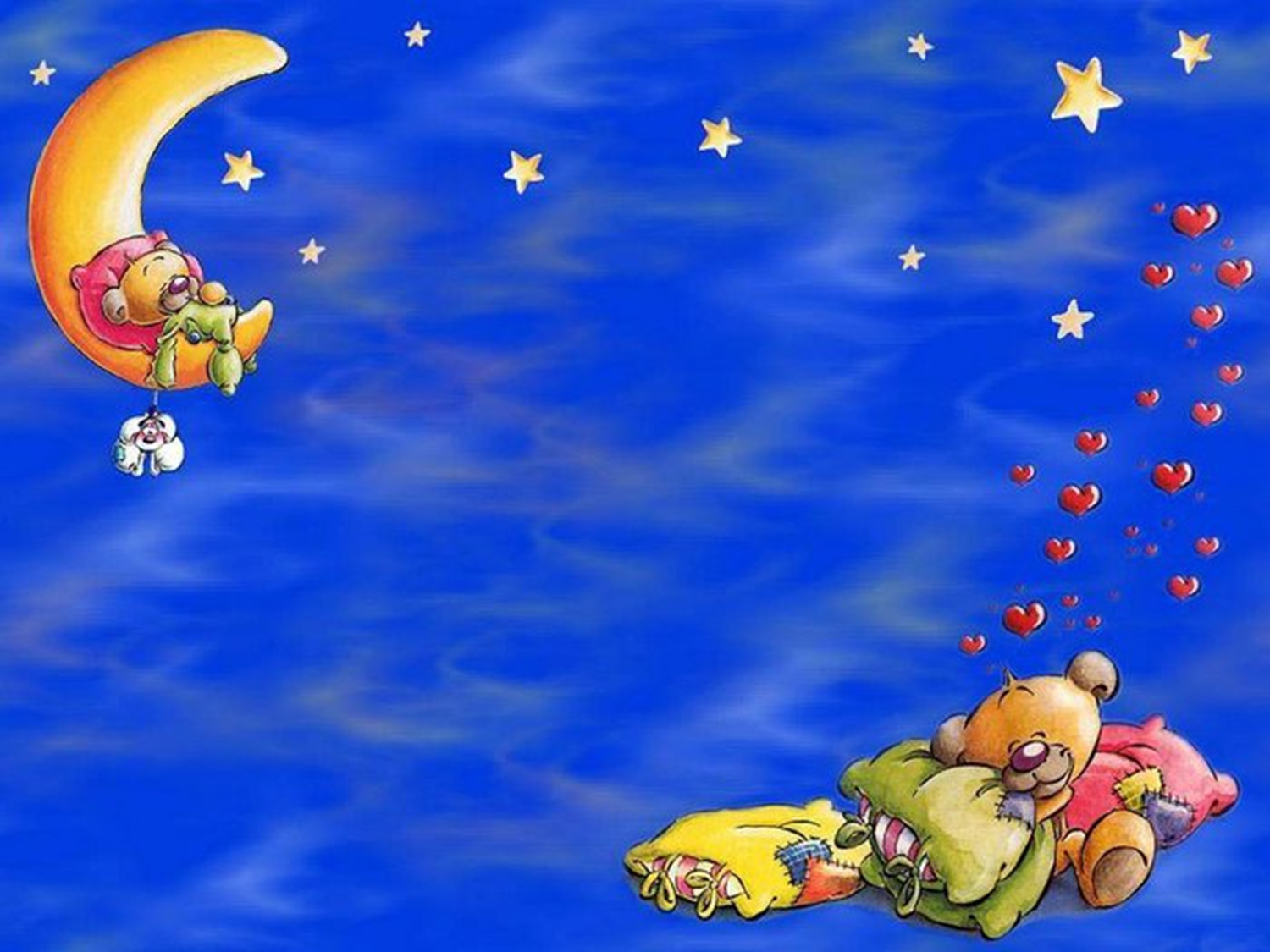 Во многих колыбельных описывается жизнь, в которой все занимаются своим делом – мужчины, женщины, старики и дети:
"Баиньки-баиньки" 
Баиньки, баиньки,
Спи, покуда маленький.
Будет время - подрастешь,
На работу пойдешь,
Станешь лес рубить,
Рыбку в озере ловить,
Дрова возить матушке,
Избу чинить батюшке.
Станешь всем помогать,
Будет некогда поспать!
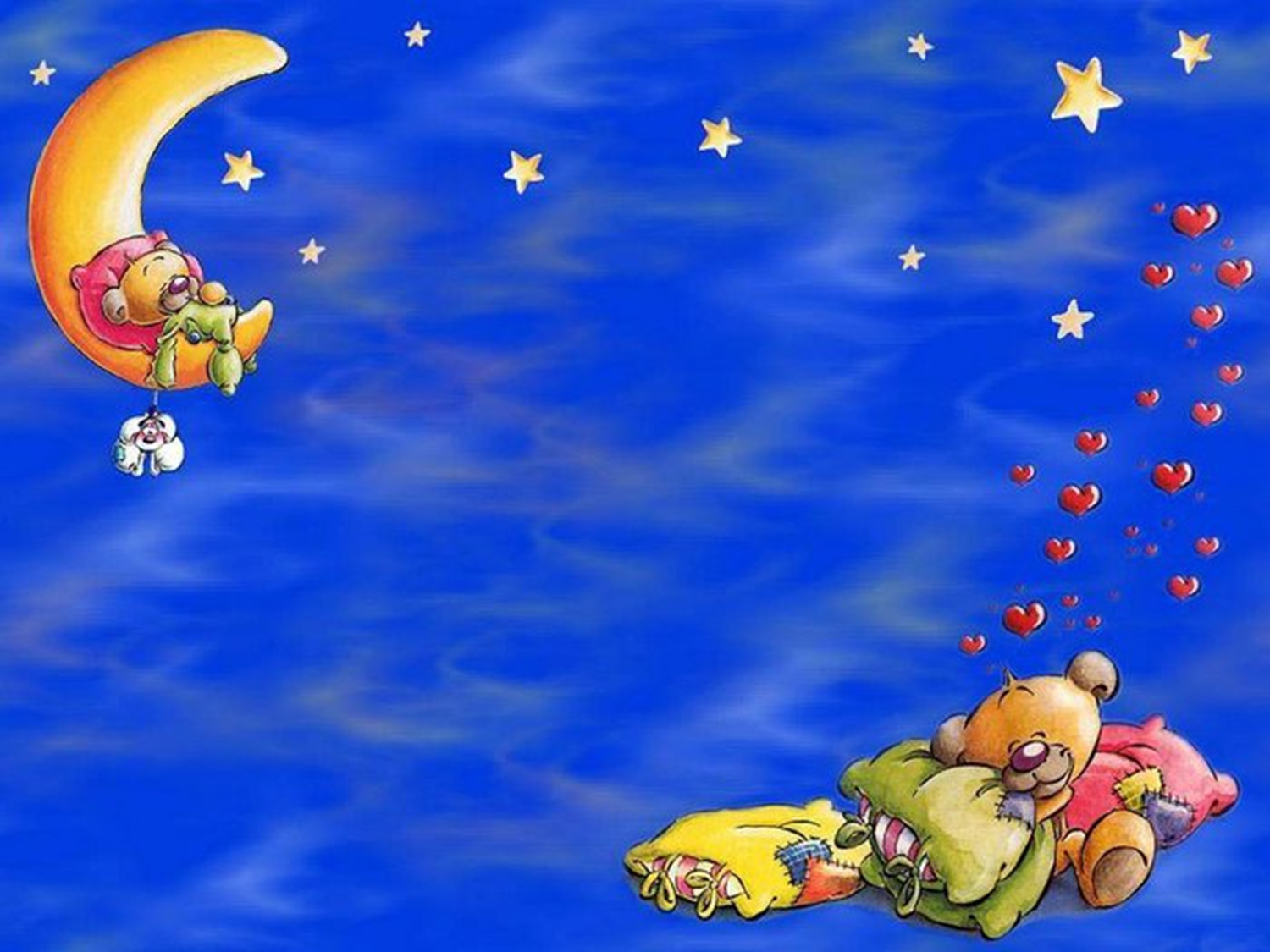 Колыбельные песни впервые знакомят ребенка с окружающим миром:
"Спи, моя радость, усни!" 
(слова С. Свириденко, музыка В.А. Моцарта)
Спи, моя радость, усни!
 В доме погасли огни;
 Пчелки затихли в саду,
 Рыбки уснули в пруду.
 Месяц на небе блестит,
 Месяц в окошко глядит...
 Глазки скорее сомкни,
 Спи, моя радость, усни!
 Усни! Усни!
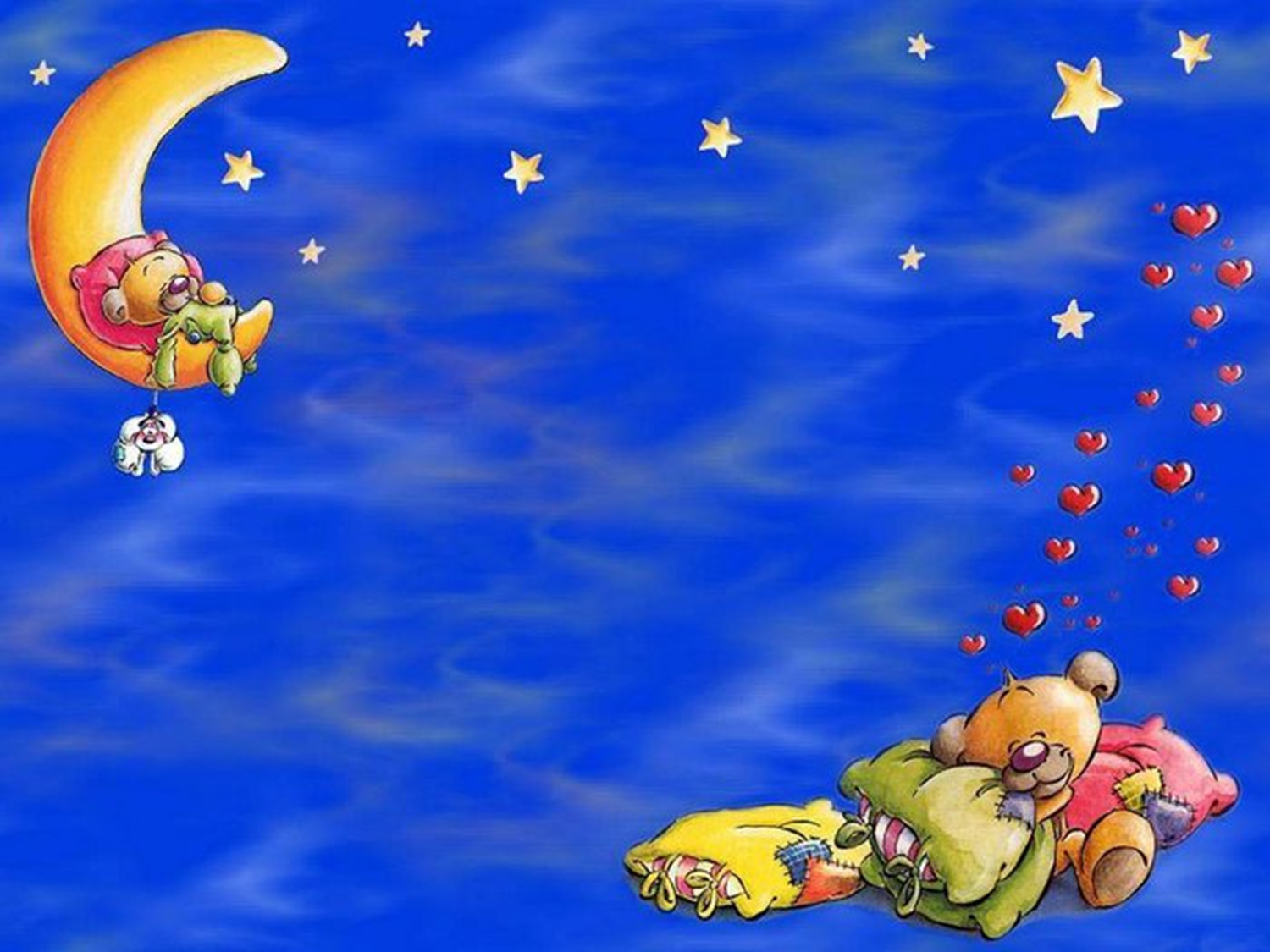 Кроме всего прочего бывают колыбельные для воспитания смелости:
Смело вденешь ногу в стремя
И возьмешь ружьё.
Я седельце боевое
Шелком разошью…
Спи, дитя,моё родное,
Баюшки-баю
Богатырь ты будешь с виду-
И казак душой…
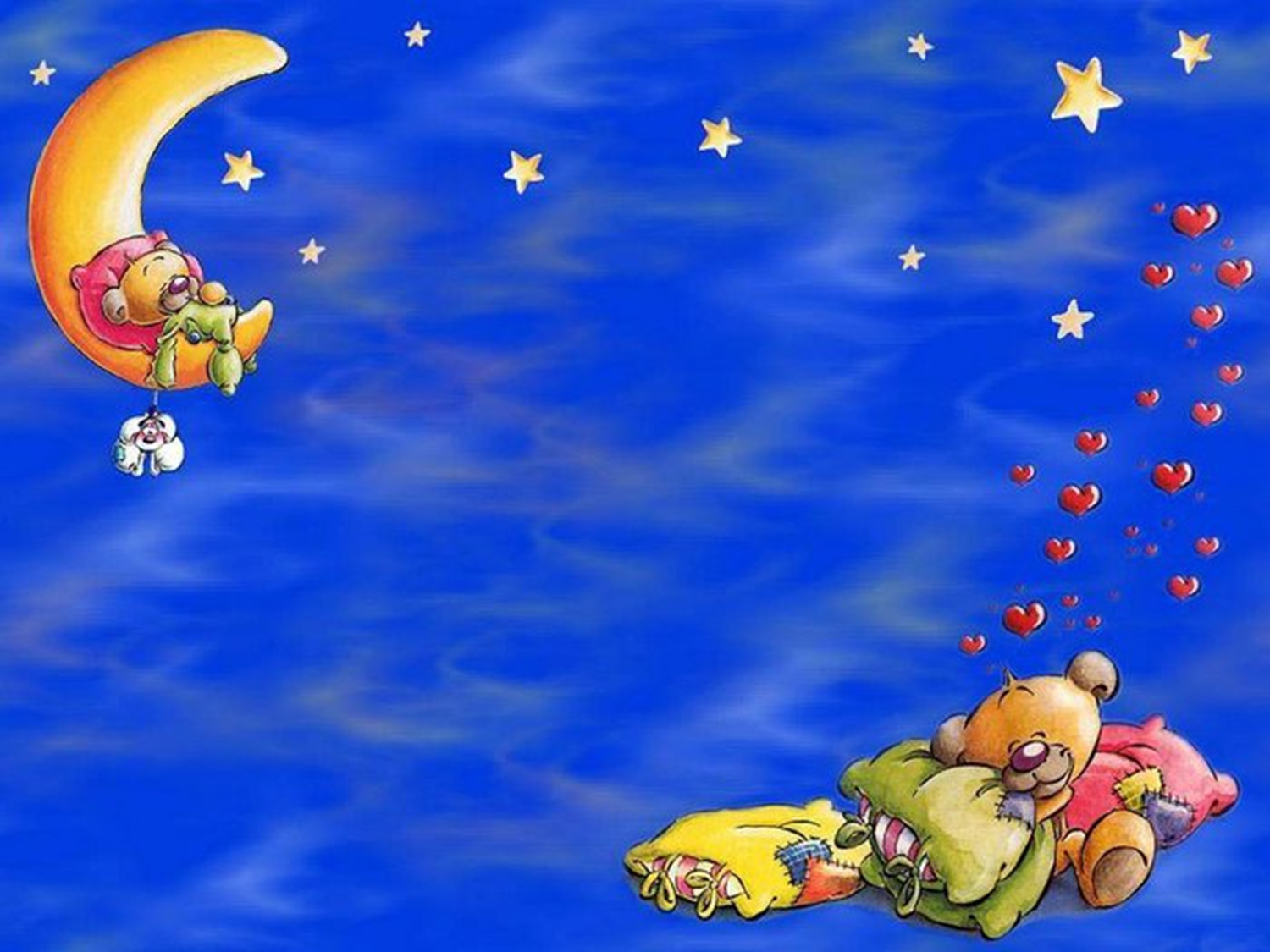 Впервые из колыбельных малыш узнает и о православной вере своего народа.
Спи-тко, крошечка моя,Спи-тко маленькая.Люлю, люлю.Умоленное мое,Упрошенное мое.
Упросила, умолила яУ истинного Христа.
Бог мне тебя дал,Да Богородица дала,
Богородица дала,Мне пожаловала
Крошечку мне,И малюточку.
Ангелы с тобой,Все хранители с тобой.
Они тебя хранят,Они и милуют.
От болезней, от скорбей,От тяжелых болестей.
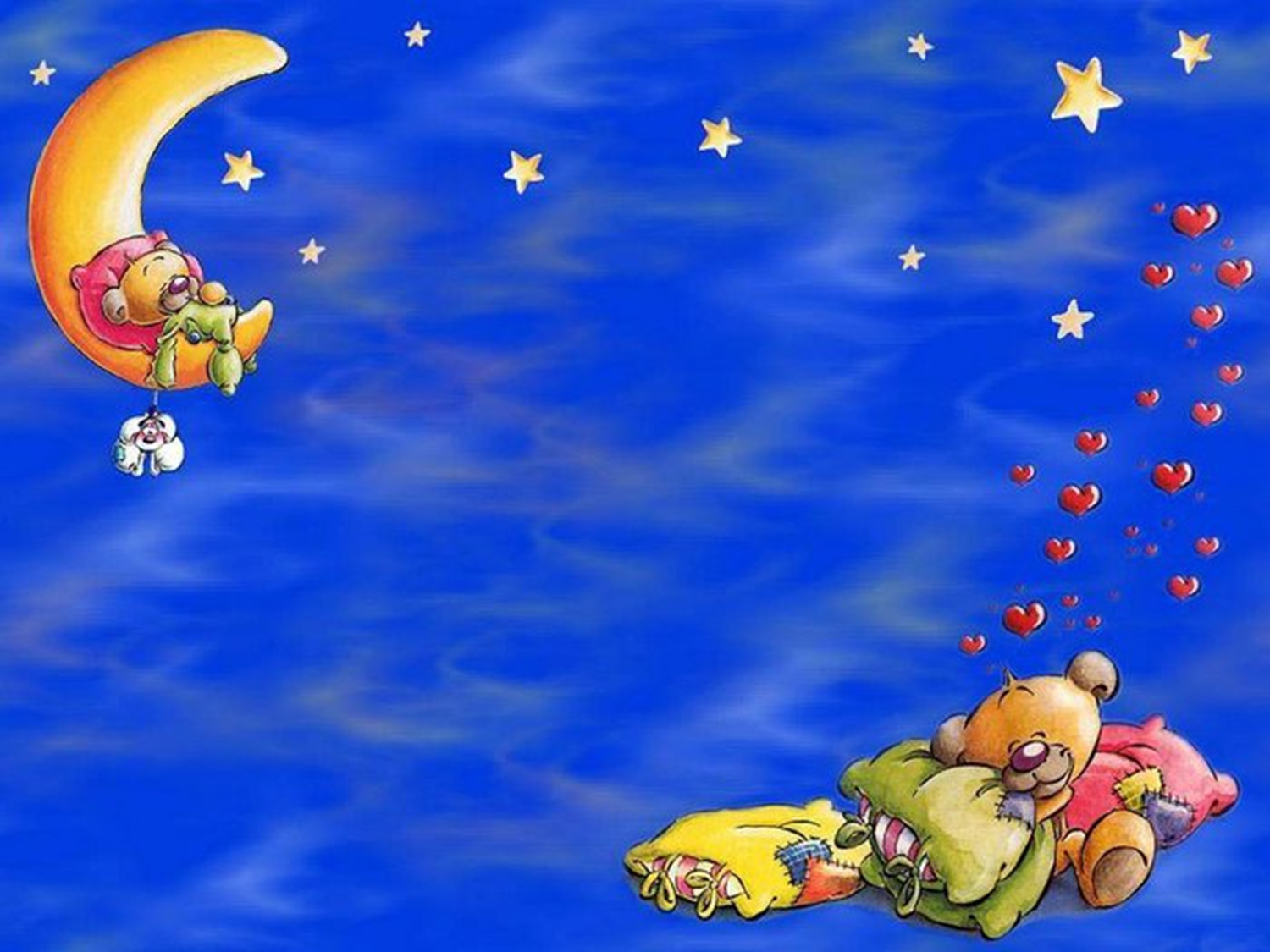 “Колыбельные песни    -  душа нашего народа”
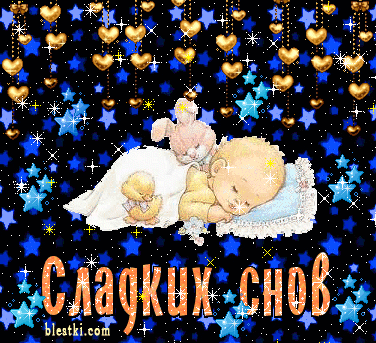 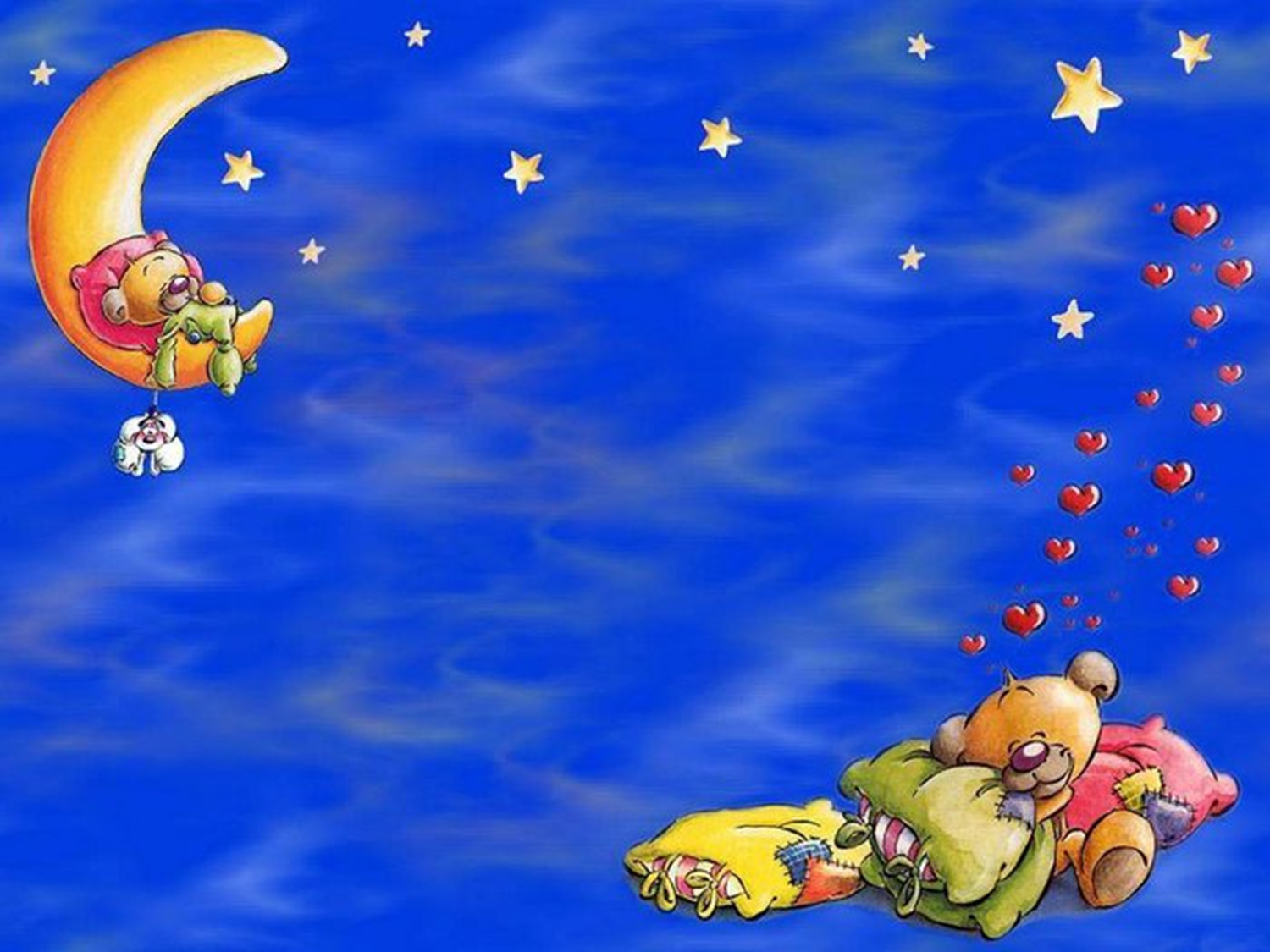 Эту колыбельную песню мне пела моя мама.